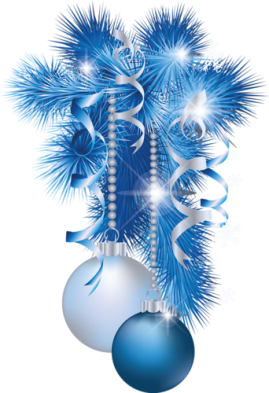 «СНЕГУРОЧКА»
на музыку 
Римского-Корсакова
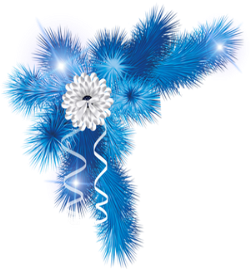 Автор: Хуснутдинова Эльвина Ильверовна
Ученица  6 «В» класса, МОБУ СОШ №1, сю Киргиз-Мияки
История создания музыкального произведения
В начале семидесятых годов 19 века русский композитор Римский-Корсаков познакомился со сказкой А. Н. Островского «Снегурочка» (1873). «В зиму годов, вспоминал композитор, я снова прочитал «Снегурочку» и точно прозрел на ее удивительную поэтическую красоту… Не было для меня на свете лучшего сюжета, не было для меня лучших поэтических образов, чем Снегурочка, Лель или Весна». 
 Опера сочинялась летом 1880 года в глухой русской деревне. Композитор говорил впоследствии, что ни одно произведение не давалось ему с такой легкостью и быстротой, как «Снегурочка». В 1881 году опера была завершена. Премьера, состоявшаяся 29 января (10 февраля) следующего года на сцене Мариинского театра, прошла с большим успехом. 
  Оперу восторженно принял и А. Н. Островский: «Музыка к моей «Снегурочке» удивительная, я ничего не мог никогда себе представить более к ней подходящего и так живо выражающего всю поэзию русского языческого культа и этой сперва снежно-холодной, а потом неудержимо страстной героини сказки». 
6  Оптимистическая идея оперы прославление могущественных животворных сил природы, несущих людям счастье коренится в народной поэзии. «Снегурочка» воплощает вместе с тем мысль о великой преображающей силе искусства. В опере противопоставлены два мира реальный и фантастический, олицетворяющий, по словам композитора, «вечные, периодически выступающие силы природы».
Образные характеристики главных героев
Снегурочка, пастух Лель и царь Берендей персонажи полуреальные, полуфантастические. Яриле-солнцу «творческому началу, вызывающему жизнь в природе и людях» враждебен суровый Мороз. Снегурочка холодное дитя Мороза и Весны всей душой тянется к людям, к солнцу, и композитор с замечательной правдой выражения показывает, как постепенно любовь и тепло торжествуют в ее сердце, приводя к гибели. 
  В арии Снегурочки «С подружками по ягоду ходить» легкие и грациозные переливы голоса перекликаются с прозрачными и холодноватыми напевами флейты. В лирически- проникновенной ариетте Снегурочки «Слыхала я, слыхала» ласково-нежным и хрупким вокальным фразам вторит выразительная мелодия гобоя. 
 Первый акт открывается протяжной песней Леля «Земляничка-ягодка» и веселой плясовой «Как по лесу лес шумит». Третья песня Леля «Туча со громом сговаривалась» начинается пастушьим наигрышем кларнета; на его фоне возникает широкая, привольная мелодия. 
  Сцена таяния Снегурочки один из трогательнейших в мировой оперной литературе эпизодов. Хрупкая нежность образа Снегурочки оттеняется величественным, лучезарным звучанием заключительного хорового гимна «Свет и сила, бог Ярило».
Отношение к прослушанной музыке
Гениальная музыка, великолепная мультианимация, а главное, - во всем доброта!﻿
Очень понравилось, но мне всё таки жаль Снегурочку из-за того, что Лель её променял на другую... Очень жалко.